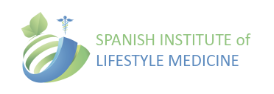 Meta-inflammation and anthropogenic factors in LM
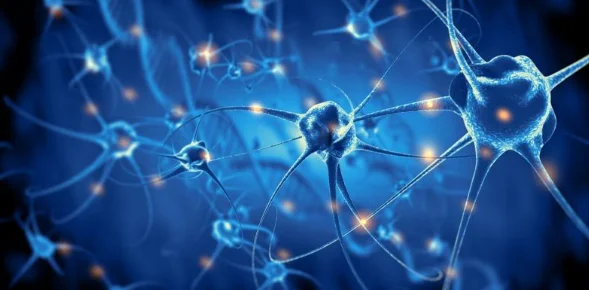 José L. Palma-Gámiz
Cardiologist
President
 Spanish Institute of Lifestyle Medicine
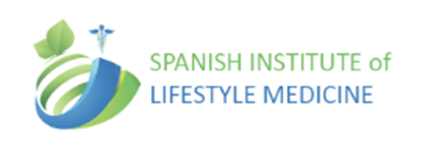 EPIDEMIOLOGY OF NCDs
In Europe and USA 86% of all deaths are related to NCDs (CVD, cancer, T2DM, neurodegenerative diseases, psychiatric disorders, arteriosclerosis..) affecting many organs and systems. most of them RELATED TO AN UNHEALTHY LFESTYLE (WHO 2017)
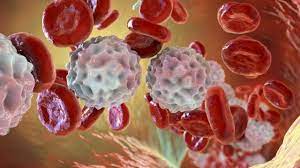 Since prehistoric times, hunger was the main cause of death.
Today it is superabundance that leads man to the grave
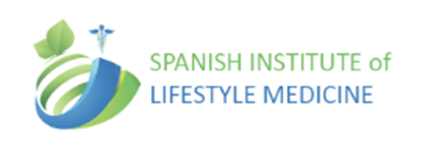 LEADING CAUSES OF DEATH IN USA (1900 – 2010)
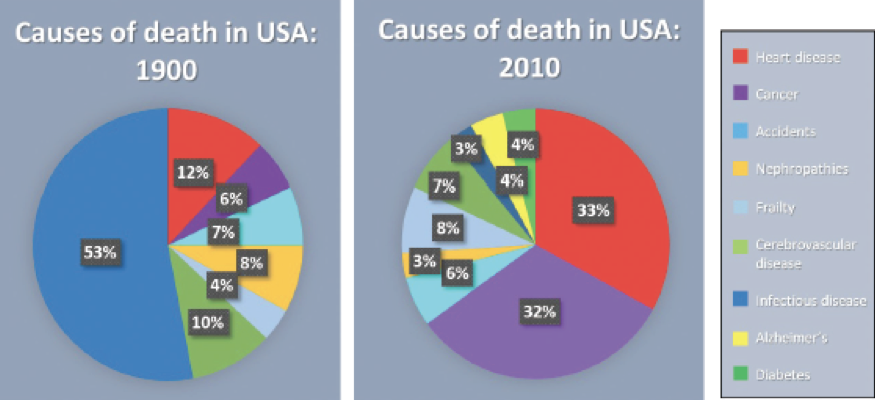 CVD
CVD
Ca
Infections
Cancer
Source: Centers for Diseases and Infections Data
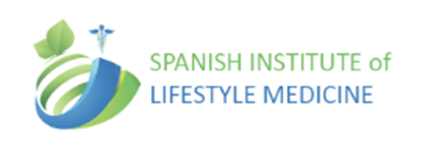 CURRENT LIFESTYLE IN USA
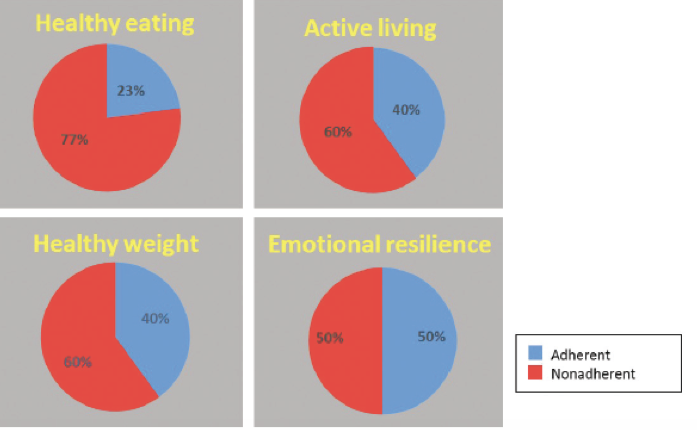 Source: Centers for Diseases and Infections Data
CVD MORTALITY: A SEEMINGLY UNSTOPPABLE TREND
More than 18 million deaths per year
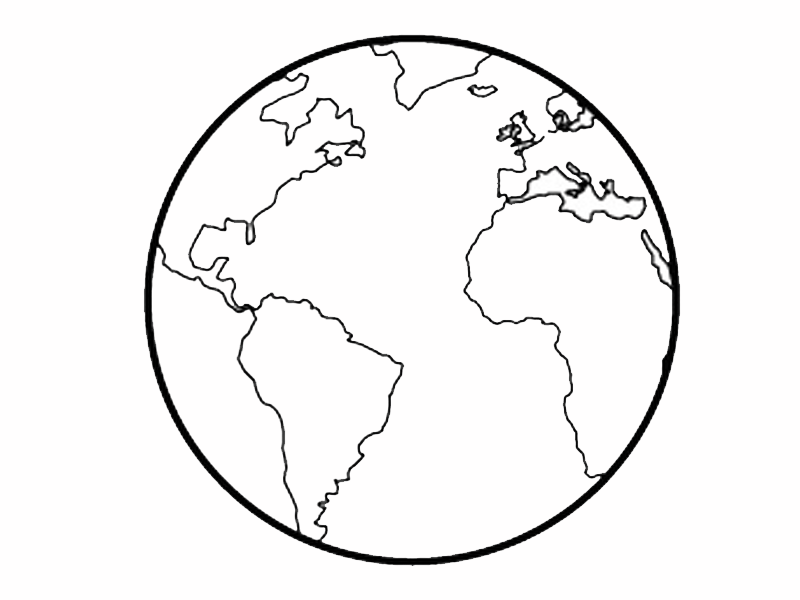 First cause mortality in the world
Source: World Heart Organization
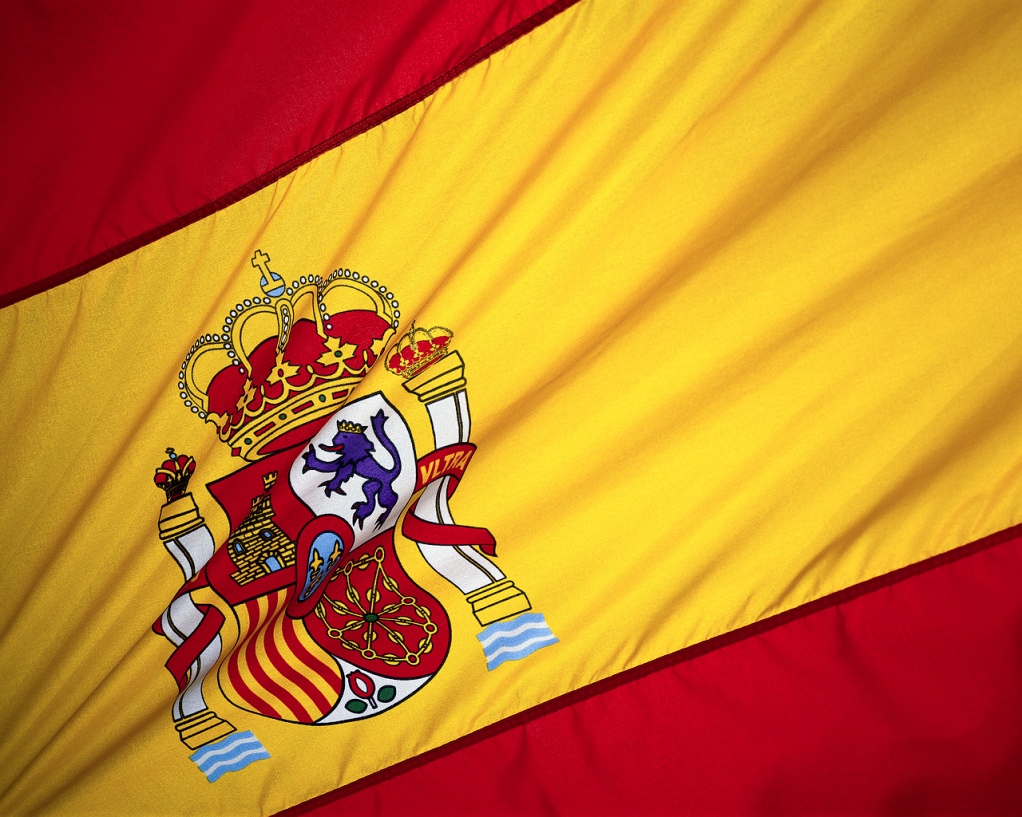 Cancer
SPAIN  (NSI: 2015 data)
(NSI:2022 data)
Cardiovascular diseases
28,6%
Traffic accidents
Cancer
27,4%
Respiratory diseases
11%
Bronchopulmonary diseases

Cardiovascular diseases
<1%
Traffic accidents
Source: :  National Statistic Institute
According to the WHO forecast, 25 million deaths are expecting in the whole world as a consequence of CVD.
CVD morbidity & mortality: A seemingly unstoppable trend …
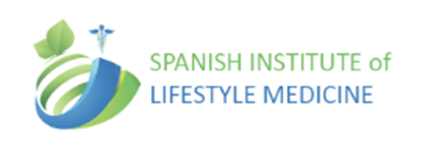 Meta-inflammation
Definition 
	Meta-inflammation is a low-profile inflammation as a chronic reaction of the 	inmunological system to fight against chronic diseases with the intervention of 
	all its components.

Main characteristics

	* High plasma level of inflammatory cytokines (IL-1, IL4, IL-8, IL-10) as well as 
	   an increase in macrophages infiltration in peripheral tissues. 

	* Close relationshiip with cardiometabolic diseases (overweight, obesity, 
	   T2DM, CVDs, cancer, arthritis, neurological disorders…)
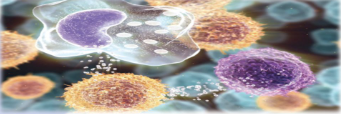 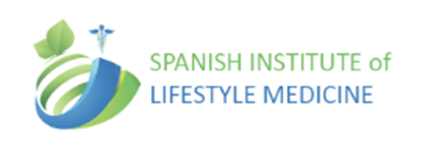 Six diferences between classic inflammation vs meta-inflammation
Aulio Cornelio Celsus (25 yrs B.C)

1.- Blushing: (Painful & redness)

2.- Tumor: Heat & swelling

3.- Lethargy: Loss of function

4.- Short-term response

5.- Total repair

6.- Full healing
Metainflammation (Hotamisligil 2006)

1.- Litle increase on:  PCRs, IL-1, 4…TNF, …

2.- Long and underclinical activity

3.- No focalization but  generalization

4.- Lower antigenic response

5.- Disease chronification without solving it

6.- Low metabolic rate
Celsus inflammation plays a healing role in the acute process. 
Chronic meta-inflammation only exerts a mediating role that aggravates and perpetuates chronic diseases.
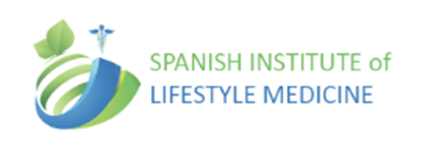 Diseases mediated by metainflammation
Arteriosclerosis (cronic inflammation + high colesterol: Rudolf Wirchow, 1821)

Insulin resistence (Stress of endoplasmic reticulum)

Metabolic syndrome (Microbiome changes)  

Diabetes (I.R.. + chronic pancreas inflammation)

Obesity & overweight (Genétics & Epigenétics)

Neurological diseases (Az + Pk)

Acute & chronic joint proceses
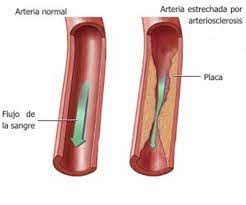 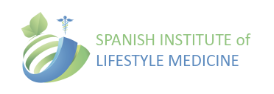 Metainflammation: Clinical diagnosis
Usually the signs and symptoms are not very expressive.
	
Chronic tireness 				Headaches and migraines
Loss of memory				Inability to get relaxed
BP increase				Chronic constipation
Lack of concentration			Emotional stres
Insomnia				GI inflammation 
Compulsive obsessions
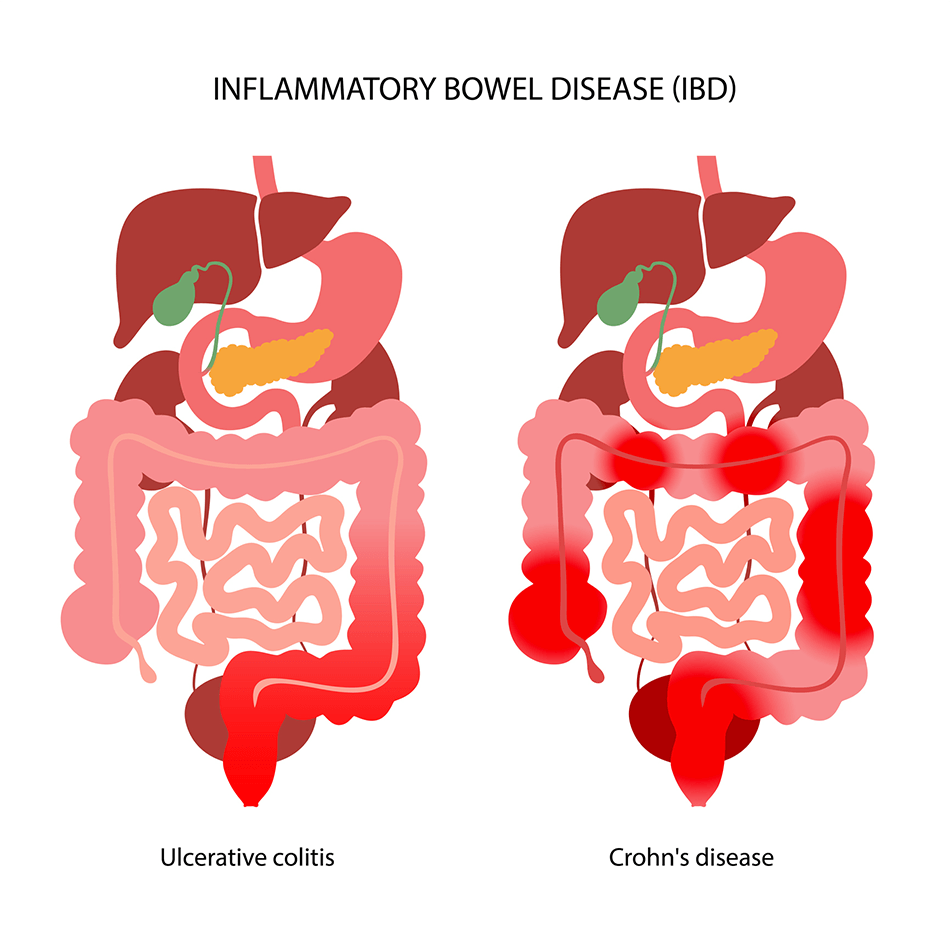 Bowel syndrome
Ulcerative colitis  /    Crohn Diease.
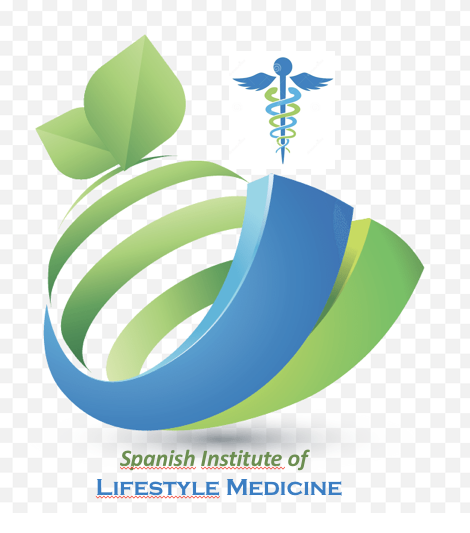 Meta-inflammation: Biochemical diagnosis
1.- Lipids:
		Abnormal ApoA / ApoB ratio gives better risk 			definition of meta-inflammation than chol. and TG.

          2.- Inflammatory factors: 
		CRPs, Interleukines (1,4,6,9…), homocysteine,  			TNF, insulin plasma level, procoagulatory factors…

To keep in mind: 
Only 20% of risk factors explain 80% of NCDs. 
The remainder 80% has been linked to an inadequate lifestyle.
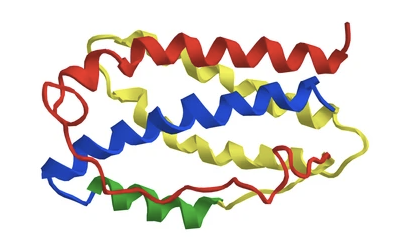 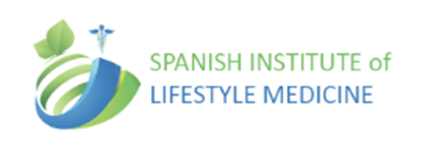 Antropogenic factors causing meta-inflammation
A.- Caused by lifestyle

Excercise (low or excesive)
Alcohol excess consumption
Fat (saturated and trans)
Fiber (low intake)
*   Carbohydrates of high glycemic index
Red and processed meet
Low fish intake
Salt (high intake)
Smoking and vaping
Insomnia, stress, anxiety, depression
B.- Environment

Aging 
Air pollution (Indoor/outdoor)
CO2, NO2, ozone
Particular matter
Sick building syndrome
Radon (Lung cancer)
Electromagnetism
Passive smoking
Poor literacy
Low economical level
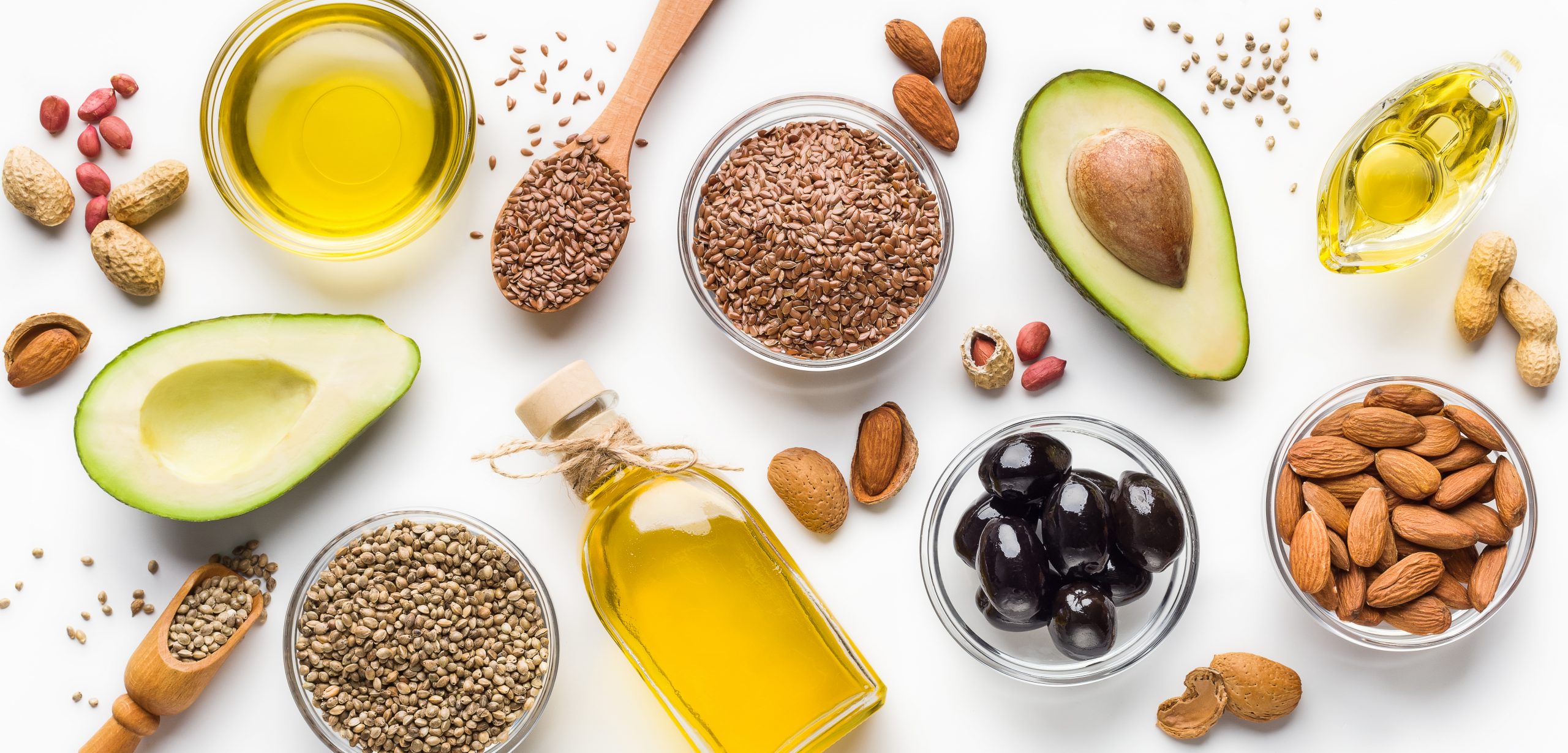 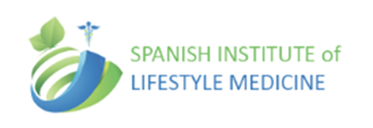 Meta-inflammation causes DNA damage
Some epigenetic factors could modify genes structure in such a way that cells become unable to read their own DNA, starting chromosones alterations leading to cardiovascular, metabolic,
tumoral and cognitive chronic diseases
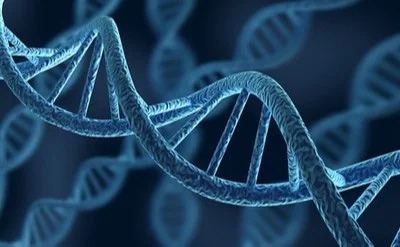 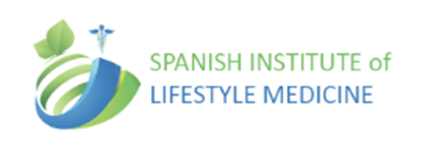 How prevent and treat meta-inflammation ?
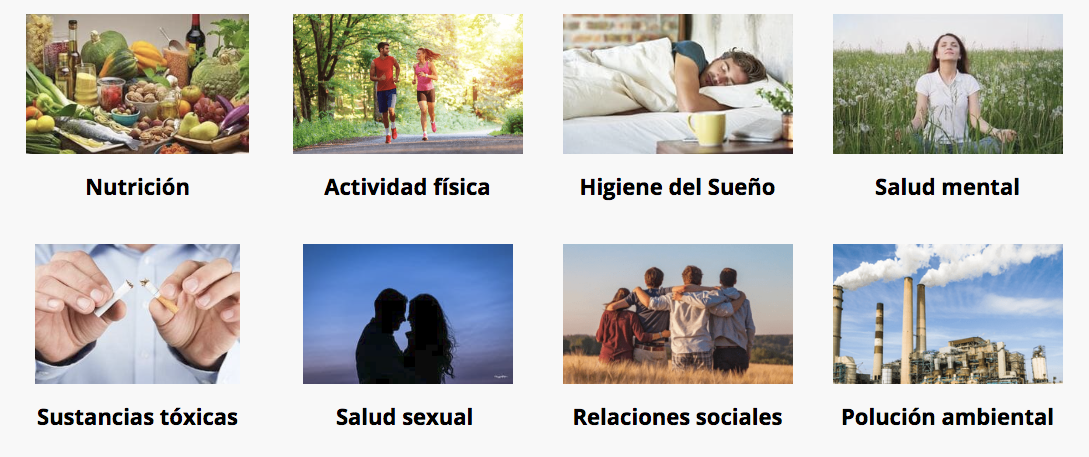 Healthy diet                        Exercise                        Sleep hygiene                Mental health
Toxics abuse                       Sexuality                    Social connection                  Pollution
This task is closely related to the 8 pillars of LM
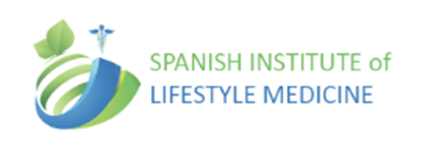 Therapeutic approach to the causes
Inflammation approach 
		 Basically in infective processes (Bacteria, viruses and fungi)
		* Hygiene
		* Profilaxis
		* Vaccination
		* Antibiotics

Meta-inflammation approach
Promoting changes in lifestyle as the main causes of meta-inflammation responsables of  >80% of morbidity and mortality due to chronic NCDs
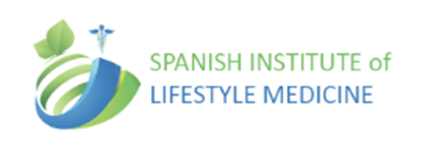 Actions against anthopogenic factors
A.- Lifestyle factors

Physical excercise
Avoiding alcohol 
Normocaloric diet (reducing salt)
Rejecting fast food
Low carbohydrates intake
Avoid red & processed meat
Increasing fish consumption
Stop smoking and vaping
B.- Environment  agents

To be avoid:
Air pollution (In / out)
CO2 / NO2 / O3 
Sick building syndrome
Electromagnetism
Radon (lung cancer)
Passive smoking 
High / low temperature
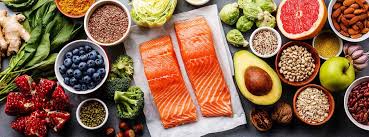 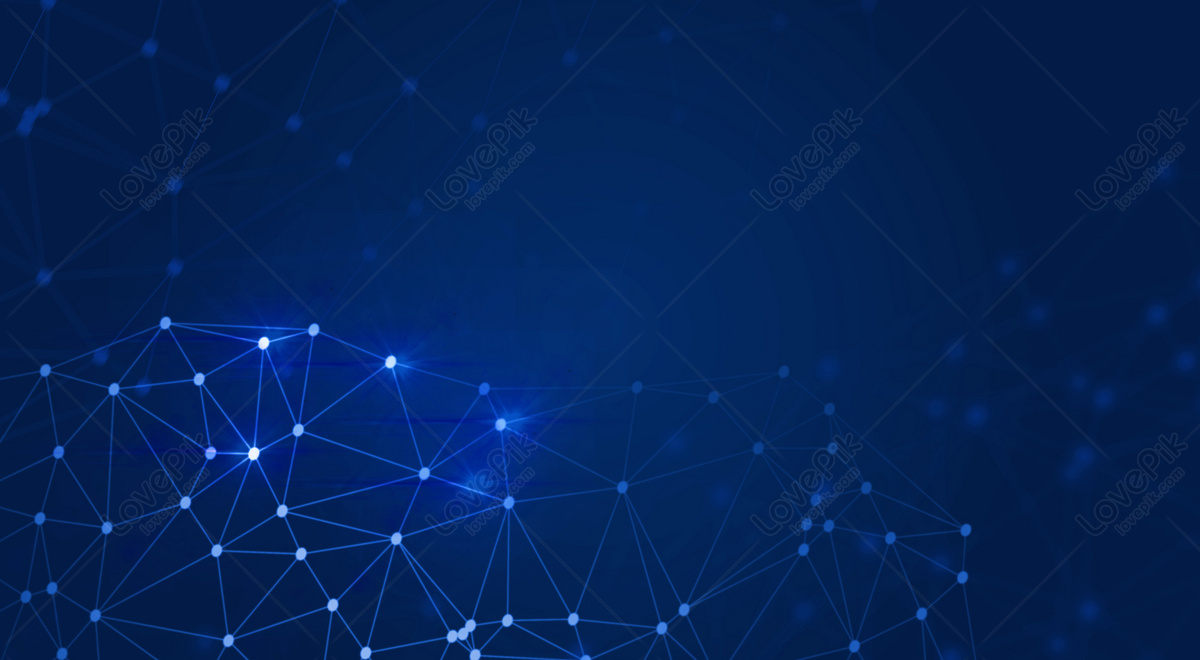 CONCLUSIONIf you want  to have a  longer and healthier life,  free of chronic diseases, time has come to address all your attention to avoid meta-inflammation
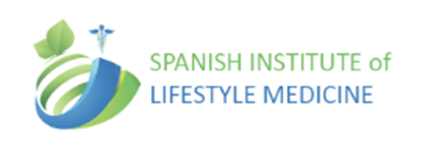